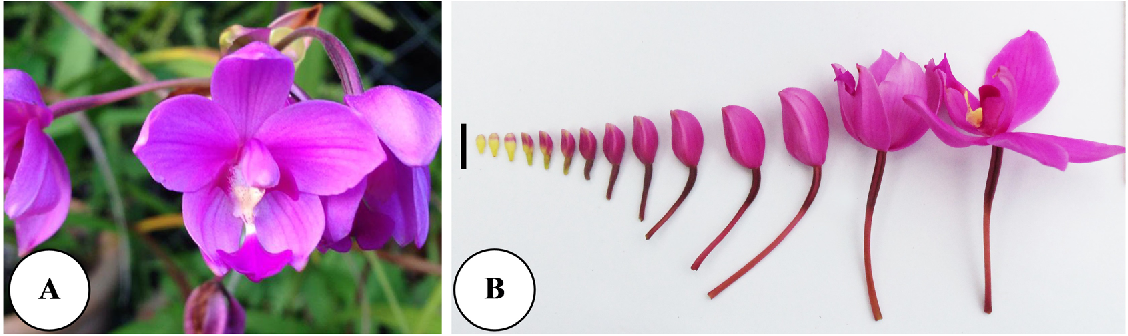 Spathoglottis
A presentation by Vee Du
Spathoglottis plicata
“Spath”: spade-shaped, “-glottis”: tongue (lip)
Type species: Spathoglottis plicata
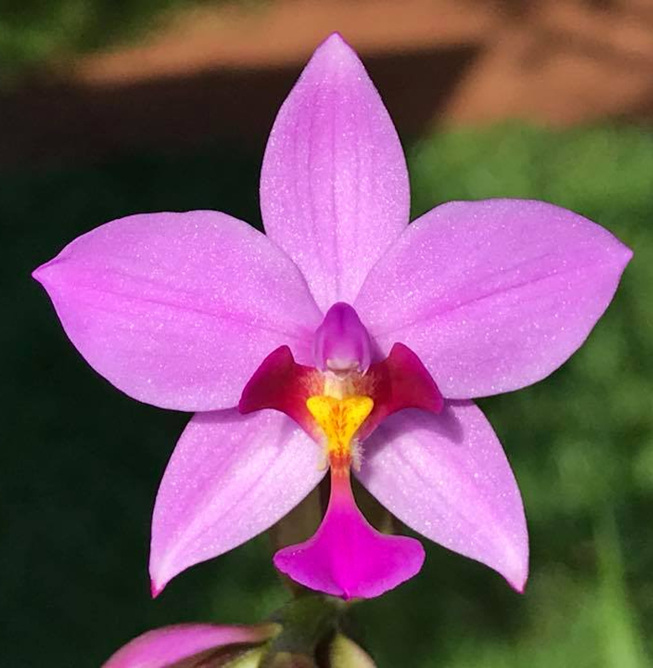 An under-appreciated gem
Fully terrestrial orchids.
Create a specimen quickly.
Beautiful plants
Hybrids comes in a variety of attractive colors
“Ever-blooming”
Commercial potential
On the flipside….
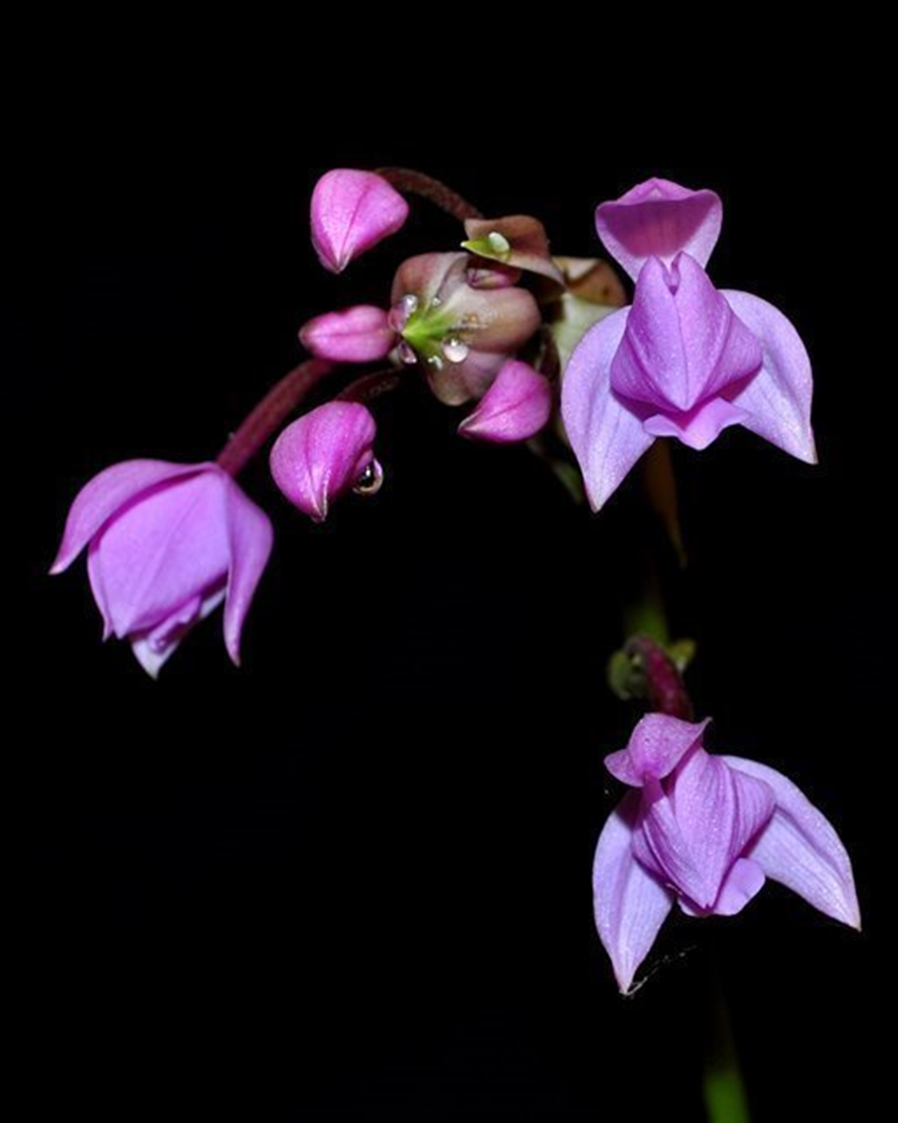 Larger plant size
Not a good cut flower
Poor form
Attract ants
Lack of commercial availability 
Prone to virus
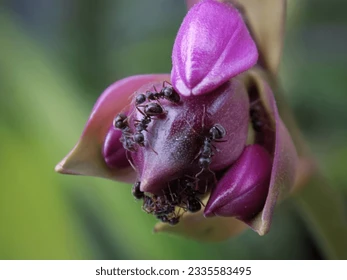 Bletilla
Cold hardy
Thicker and broader foliage
Seasonal/bloom in spring
Terminal inflorescence
Flower shaped like a Cattleya
Commercially available
Spathoglottis
Tropical to subtropical
Narrower and arching foliage
Can bloom year round
Basal inflorescence
Flower with spade-shaped lip
Lack of commercial availability
Propagating Spathoglottis
Quick seed maturation
Easy germination
Short seed to flower time
More difficult artificial propagation
Commercializing potential
Spathoglottis plicata hybrids
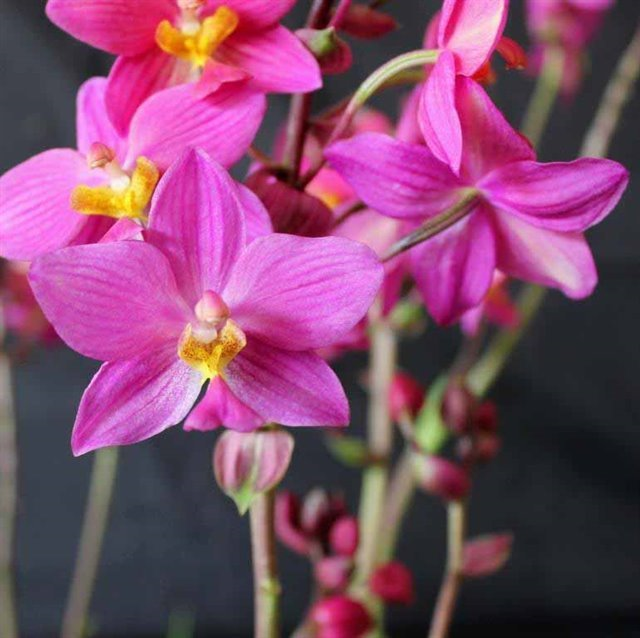 Create more color variations. Spa. plicata imparts vigors
Most modern hybrids happens after the 1990s
Spa. Loretta (Ingham Red x plicata) 87.5% Spa. plicata
Yellow Evergreen Spathoglottis
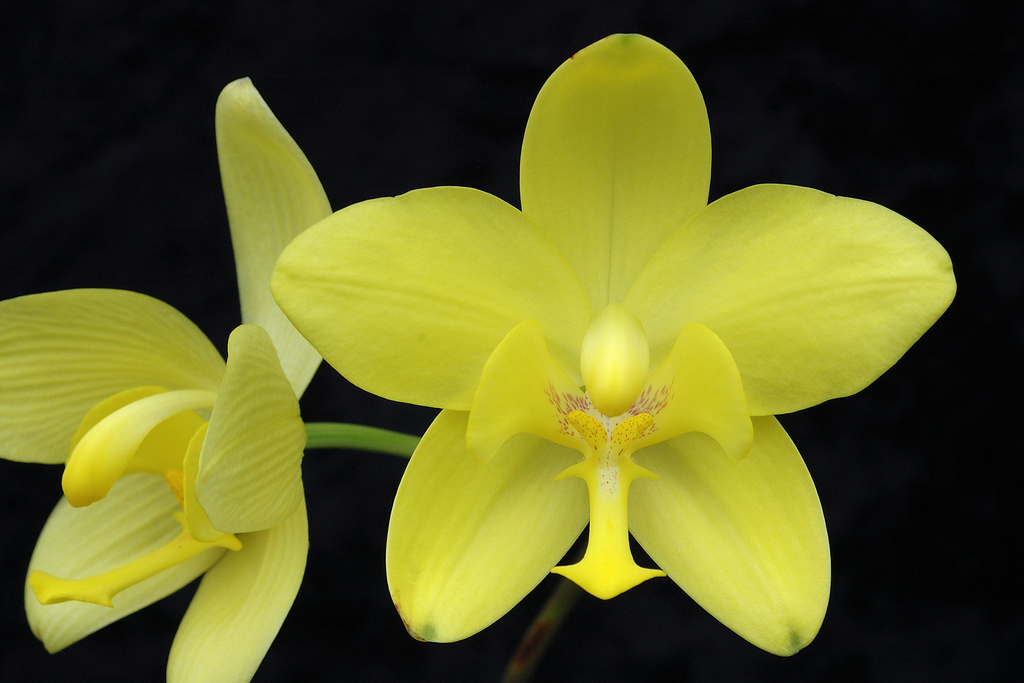 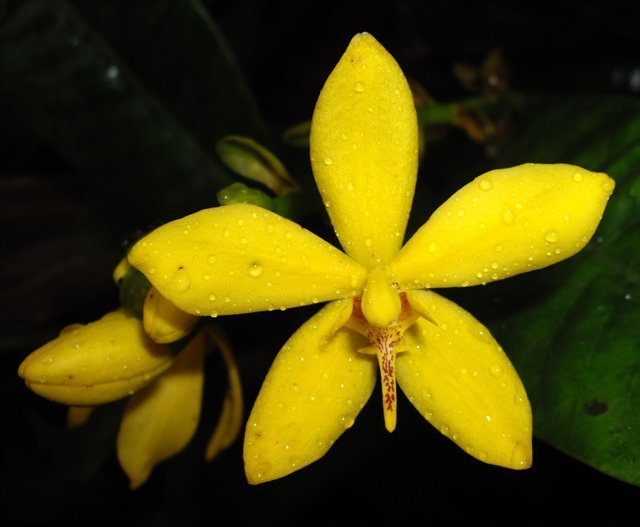 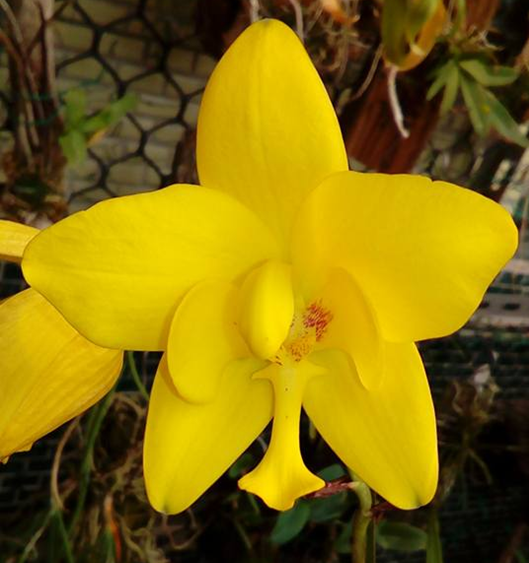 Spa. kimballiana
Spa. gracilis
Spa. aurea
Spa. kimballiana influence
Breeding started in 1995
Create larger flowers for Spathoglottis. Can produce flowers over 3 inches.
Responsible for the yellow background color 
“Freckles” appear when bred with purple
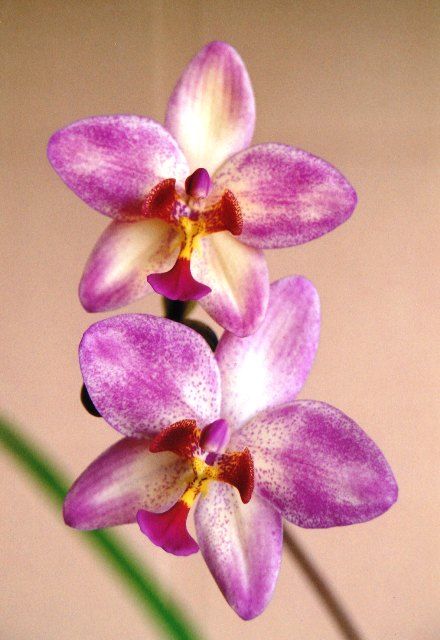 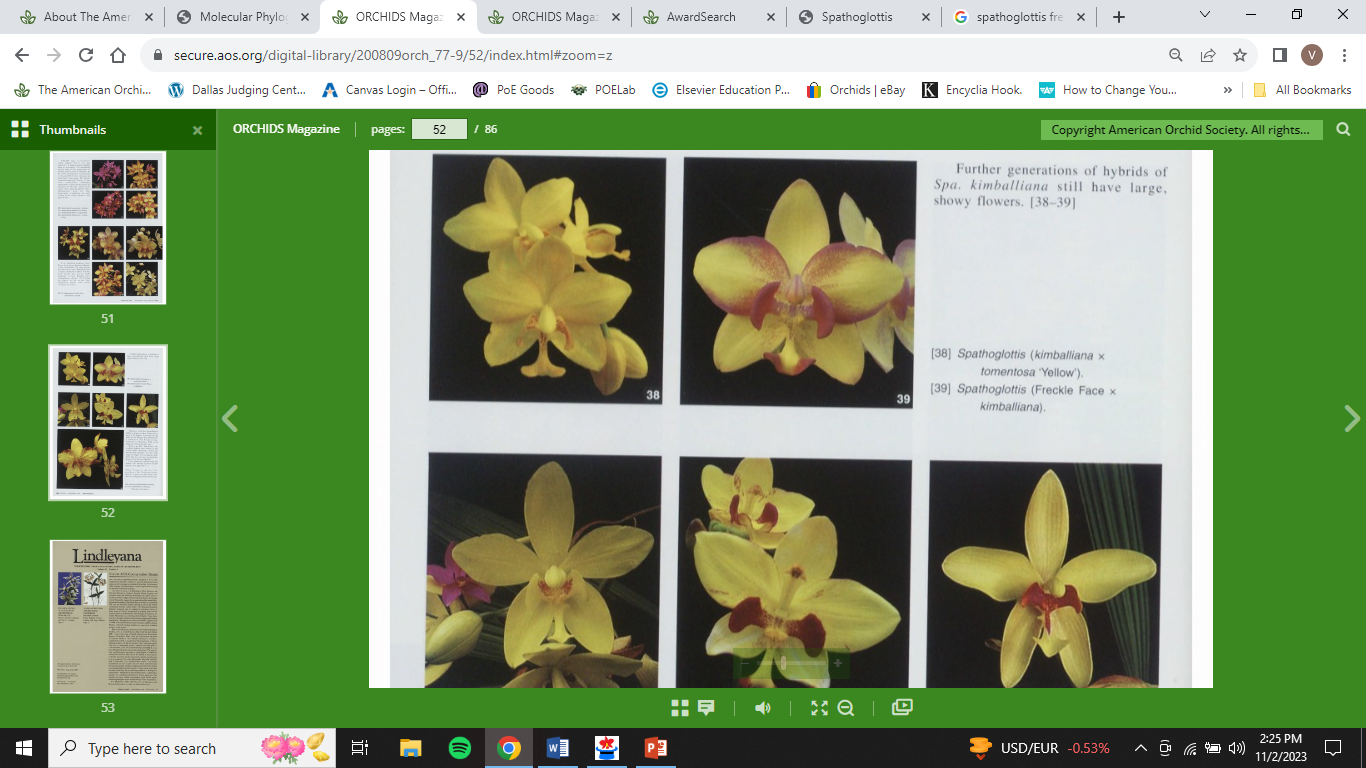 Spa. Golden Gift (Freckle Face x kimballiana)
Spa. Freckle Face (kimballiana x plicata)
Spathoglottis tormentosa
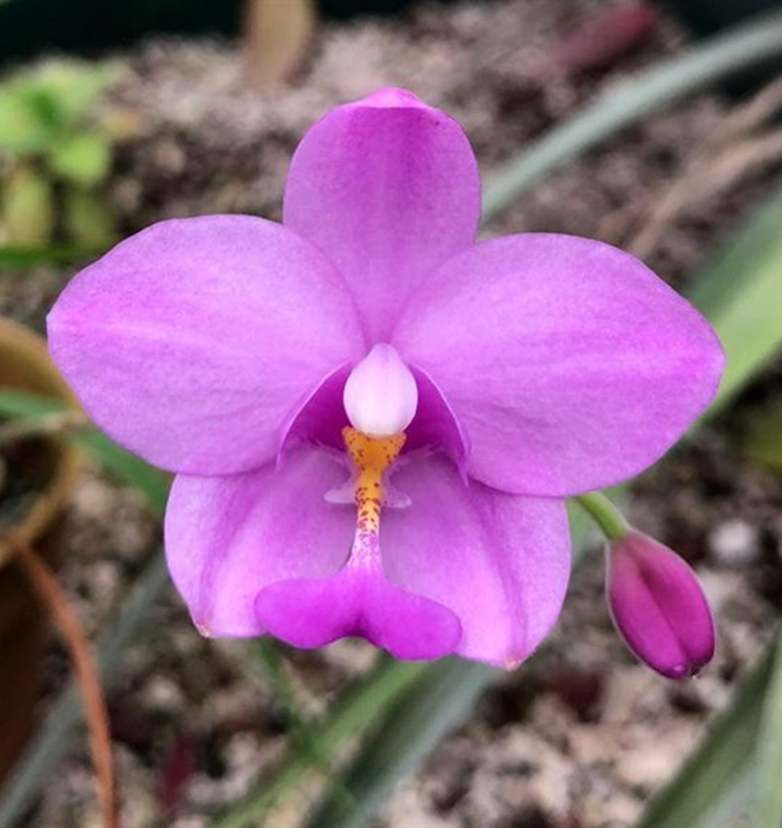 Excellent shape
Good form is a very dominant trait
Compact plant
Leaf with velvety texture
Spa. tormentosa hybrids
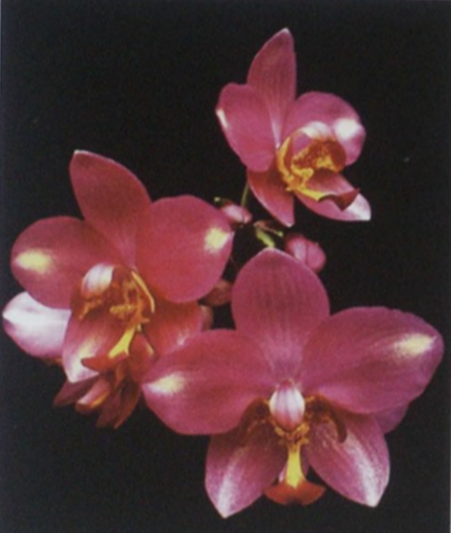 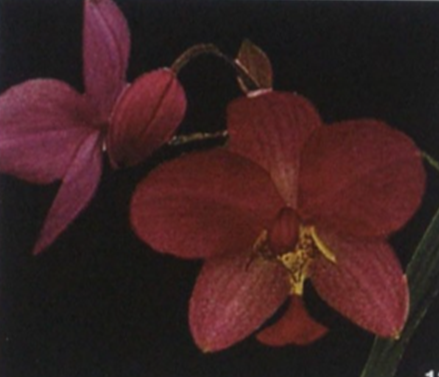 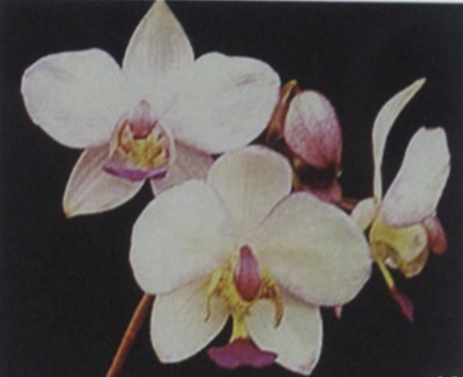 Spa. (tormentosa x plicata ‘Bangkok Dark’)
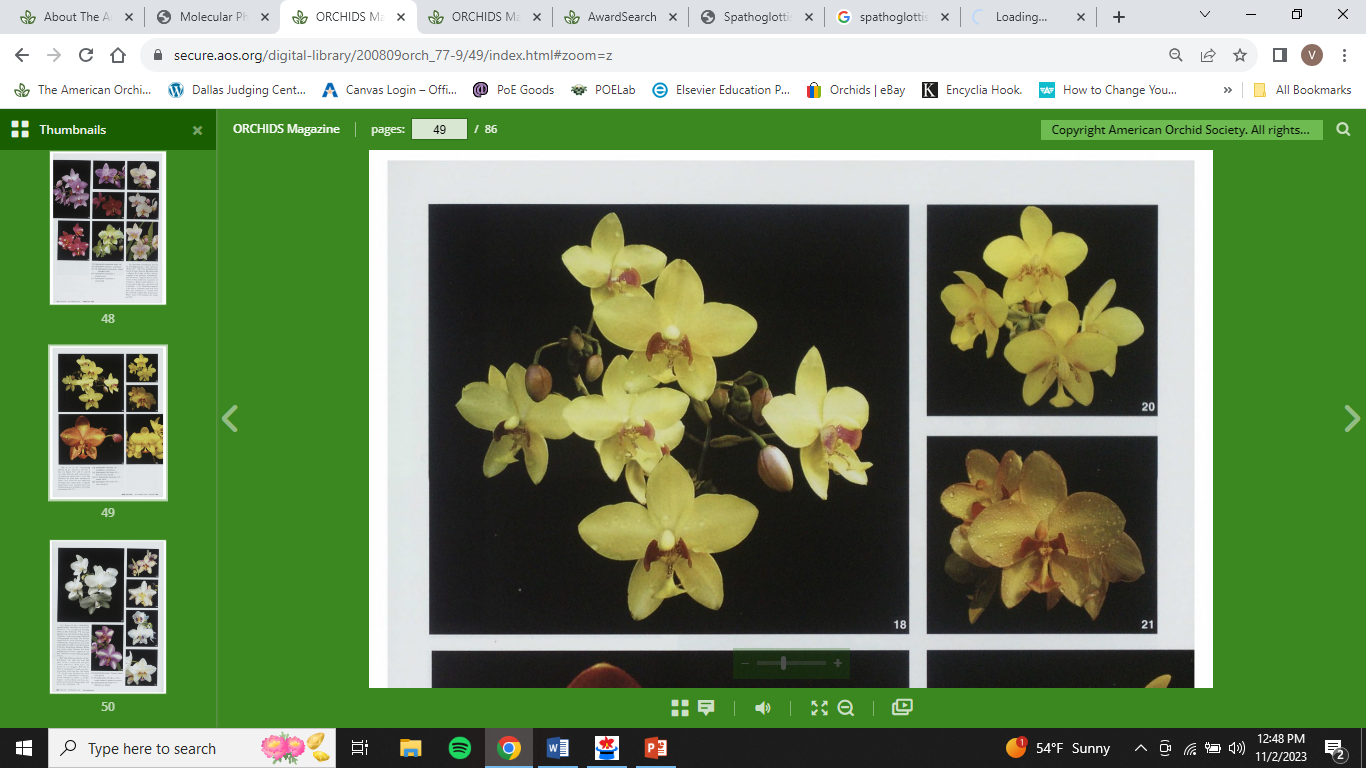 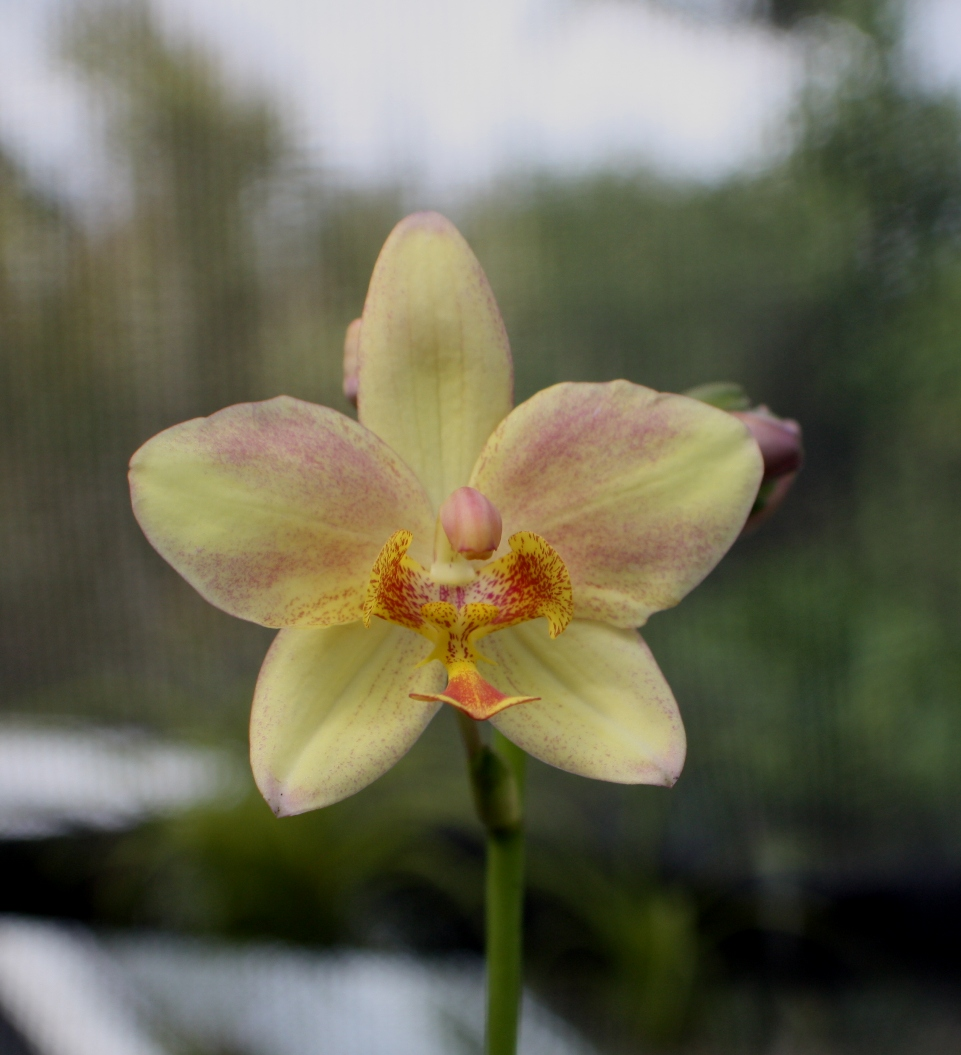 Spa. Ted Green
 (kimballiana x tormentosa)
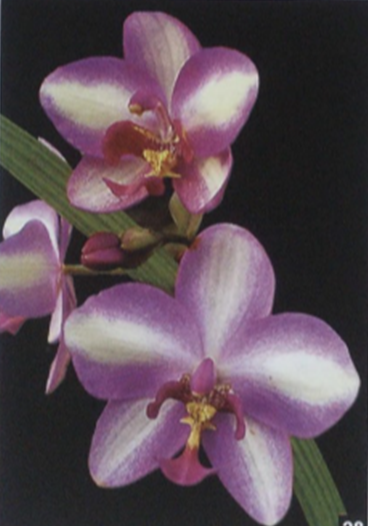 Spa. Ted Green hybrids
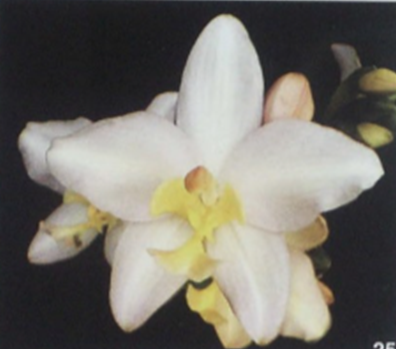 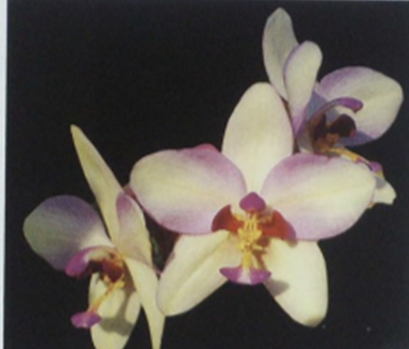 x Spa. plicata var alba ‘Golambo’)
x Spa. (Menehune x Rolita)
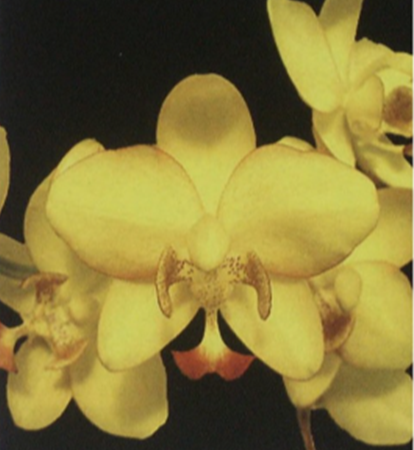 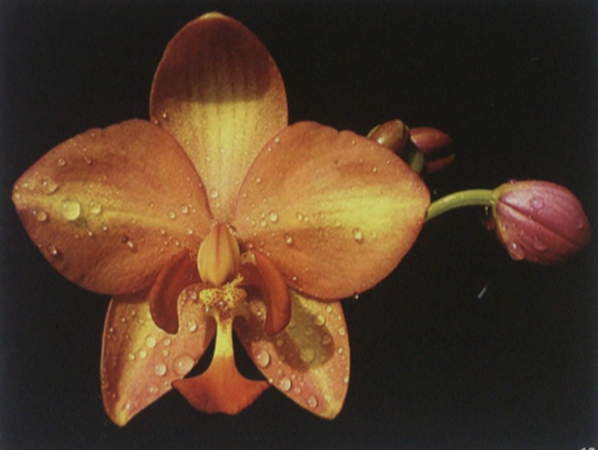 Color recessive
Bad traits including weak stem, poor flower substance
x Spa. vanoverberghii
x Spa. Parsonsii ‘Amy Consuela’
Spathoglottis unguiculata
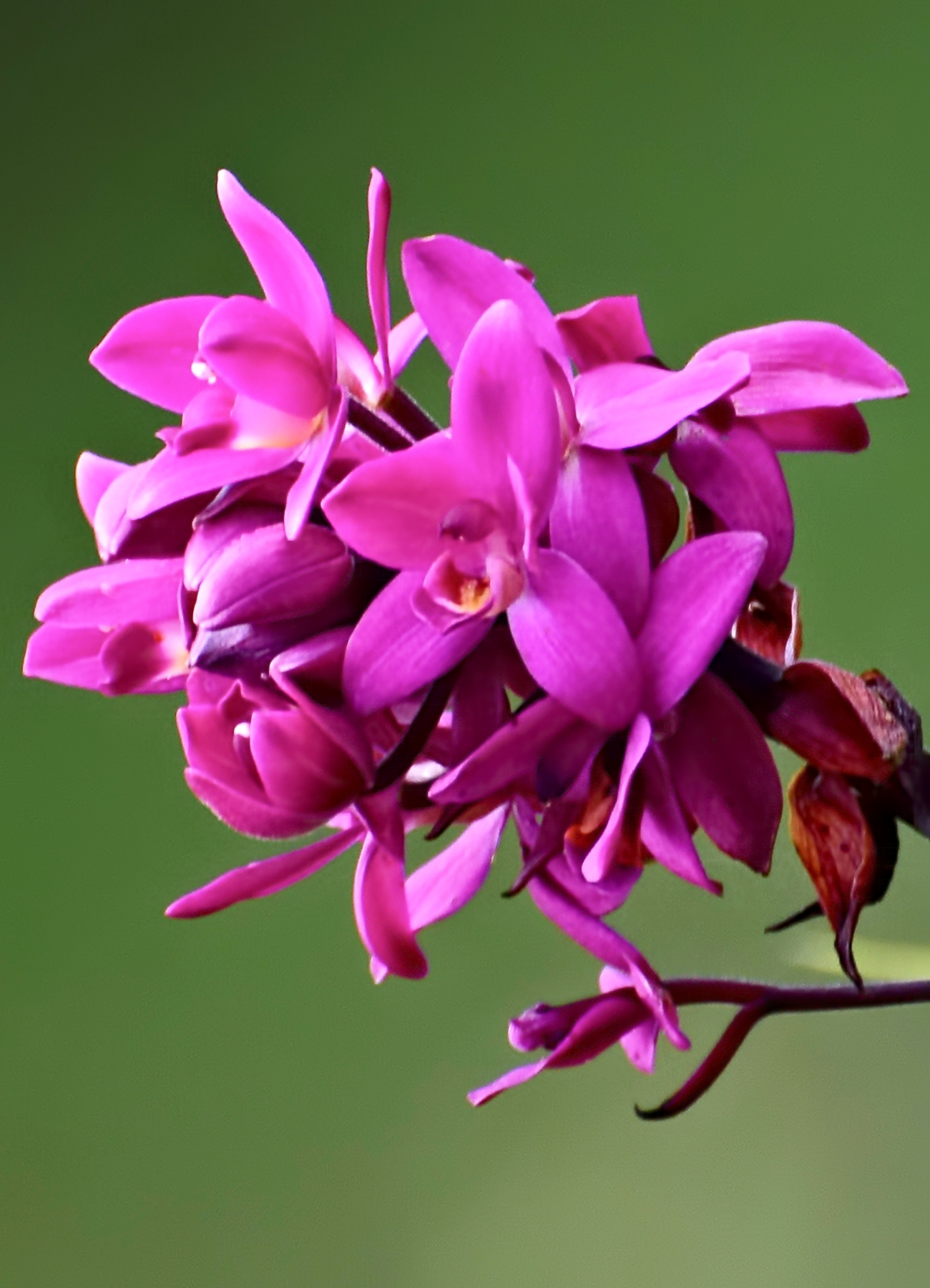 Clusters of  small cupped flowers, intense color
Good substance, and “grape juice” fragrance 
Upright, strong inflorescence. Compact.
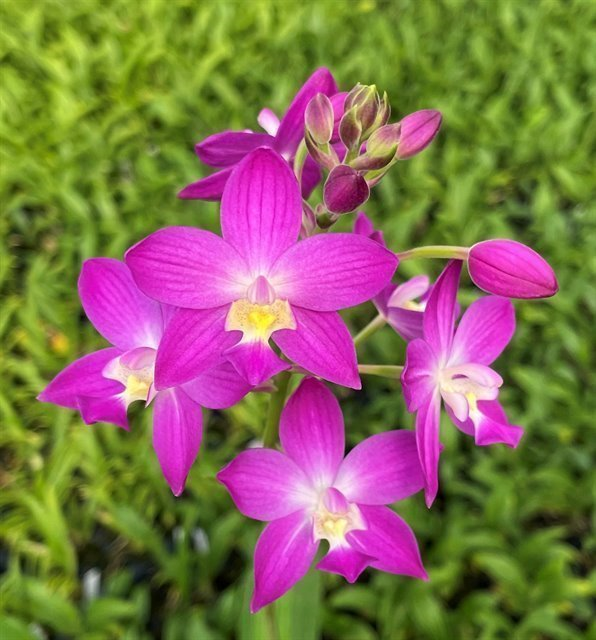 Spa. unguiculata hybrids
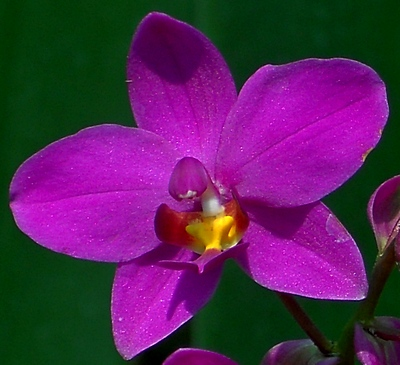 Underused before 2000
Upright stems
Flowers more numerous, better substance
Create more vivid flowers
Spa. Cherry Blossom
 (Menehune x eburneum)
Spa. Seletar Park ([unguiculata x plicata) x plicata)
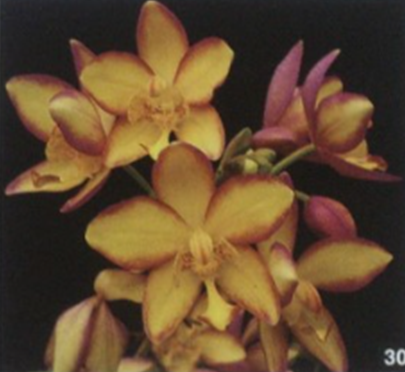 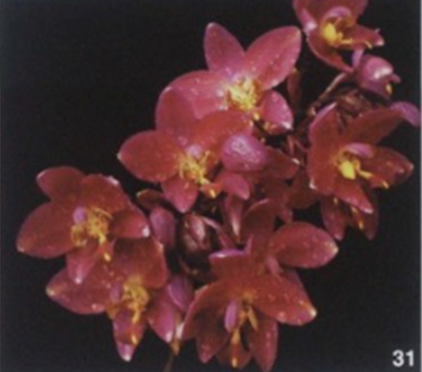 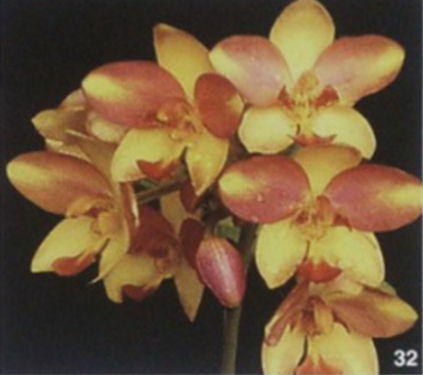 Spa. (Menehune x Rolita)
Spa. (Rolita x unguiculata)
Spa. (Menehune x Freckle Face)
Deciduous Spathoglottis
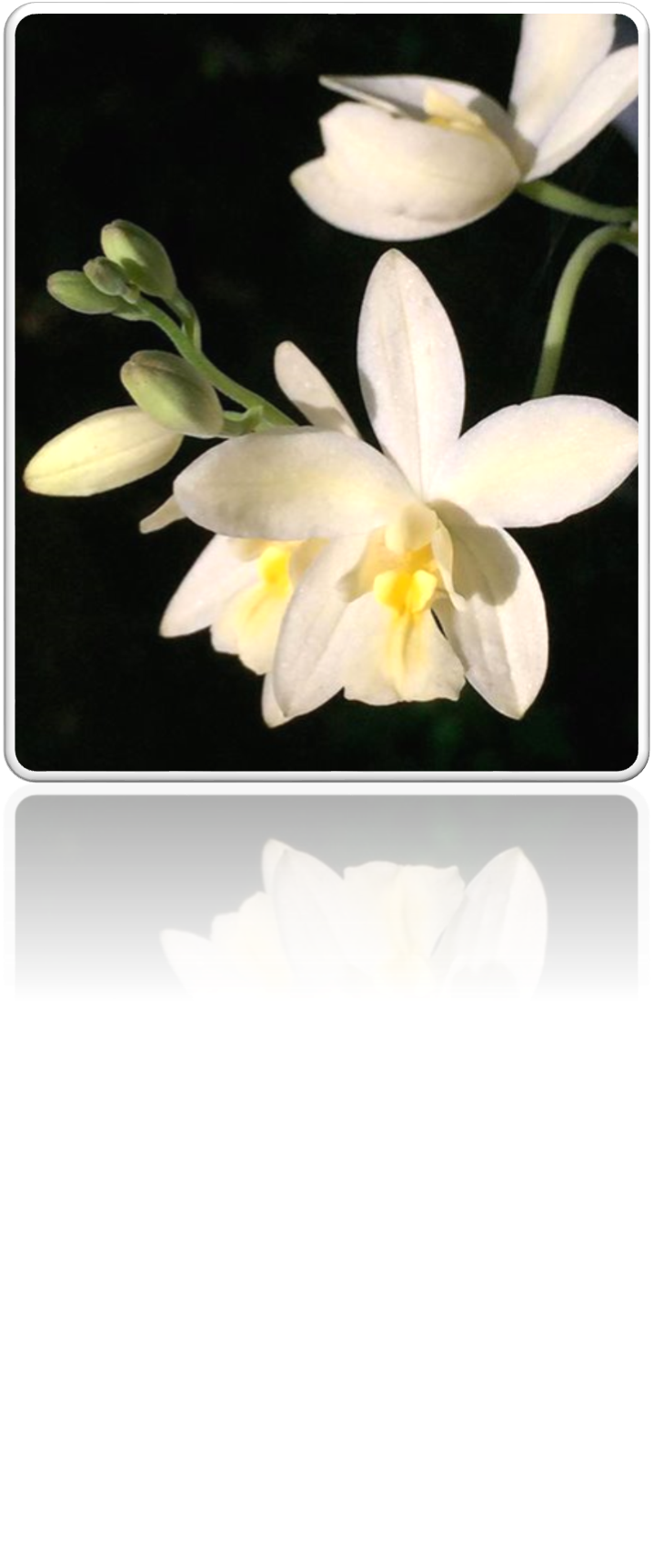 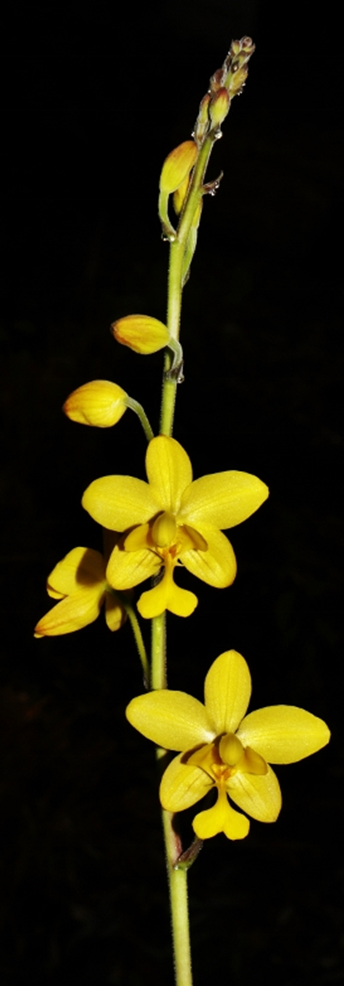 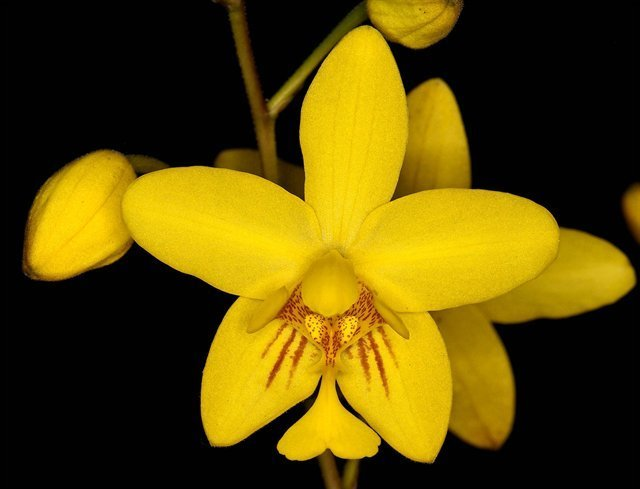 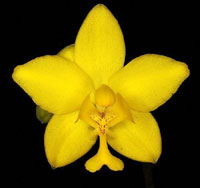 Spa. affinis and its inflorescence
Spa. vanoverberghii
Spa. eburnea
Golden Spathoglottis
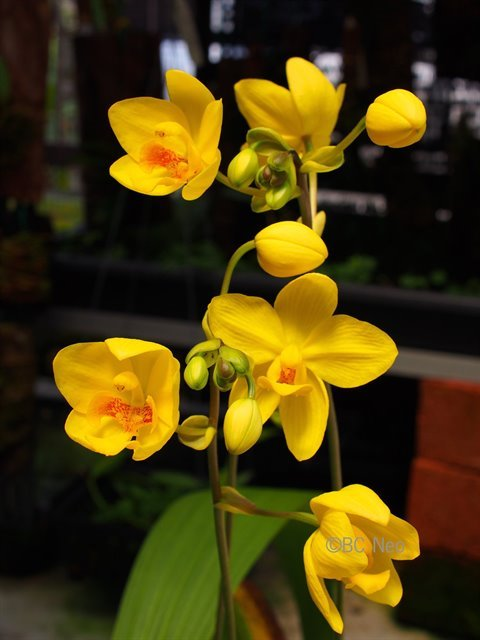 A combination of :
Spa. kimballiana
Spa. aurea
Spa. gracillis
Spa. affinis
Spa. vanoverberghii
Spa. Lion of Singapore
 (kimballiana x vanoverberghii)
Hybrids with Spa. affinis
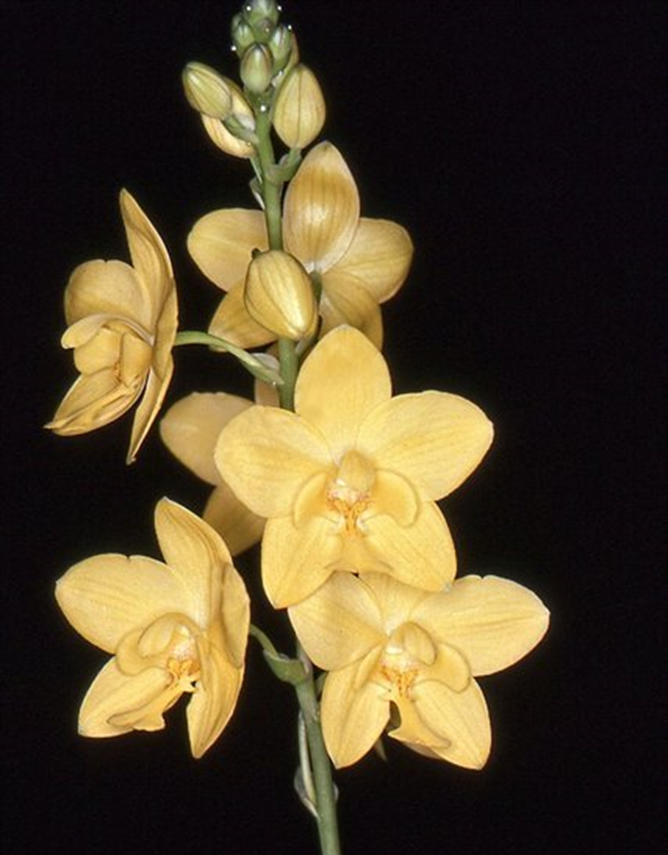 Create inflorescence that hold multiple open flowers at once
Can appear ratty in the fall due to deciduous genes not fully manifest
Gives stripping pattern to offsprings, can persist through generations
Spa. Burleigh Gold (affinis x kimballiana)
Variations of spathoglottis
Spa. Star Burst
(Freckle Face x Seletar Park)
Spa. Caity-Brook (Seletar Park x affinis)
Spa. Lueng Aroon ‘JonFi’ CCM/AOS
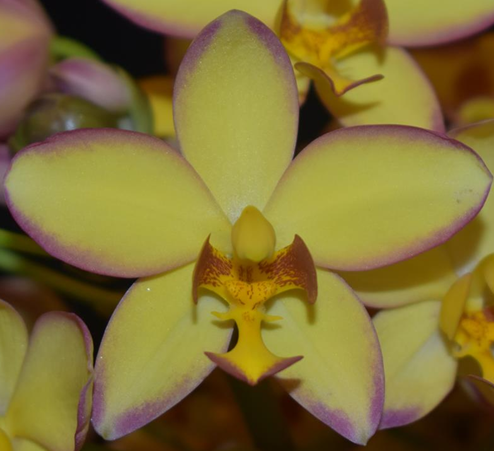 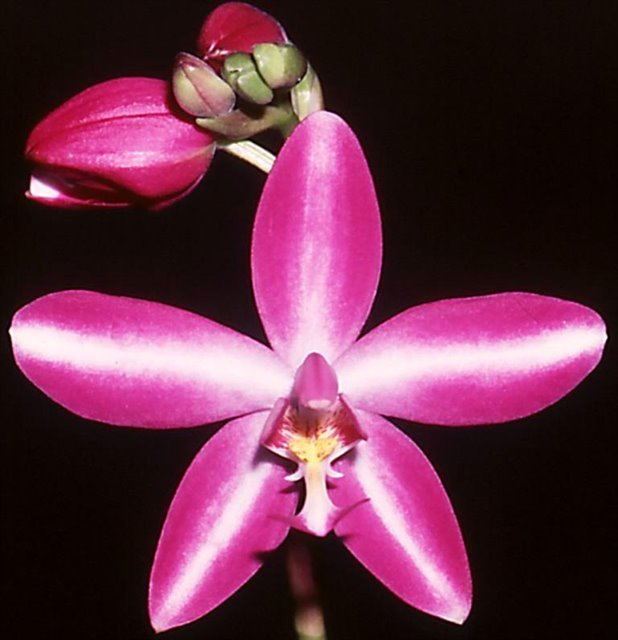 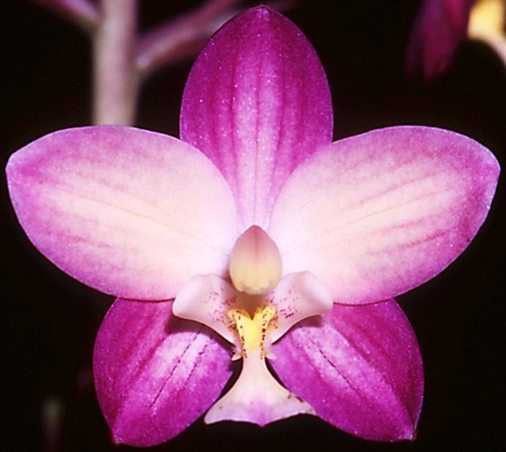 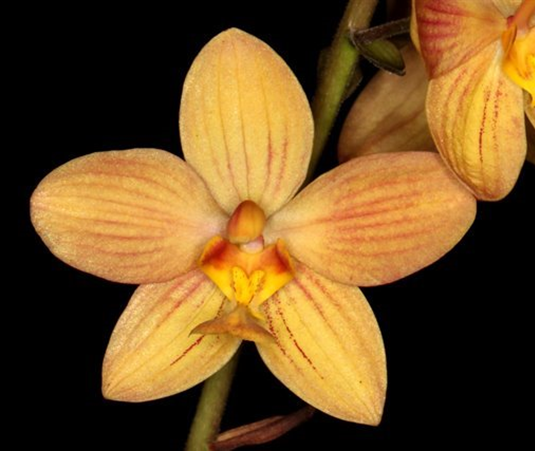 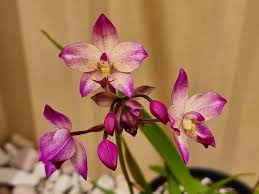 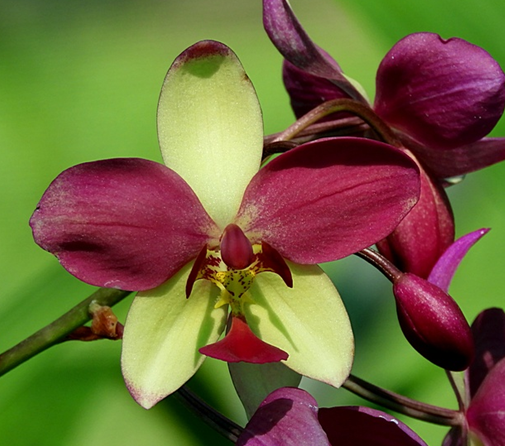 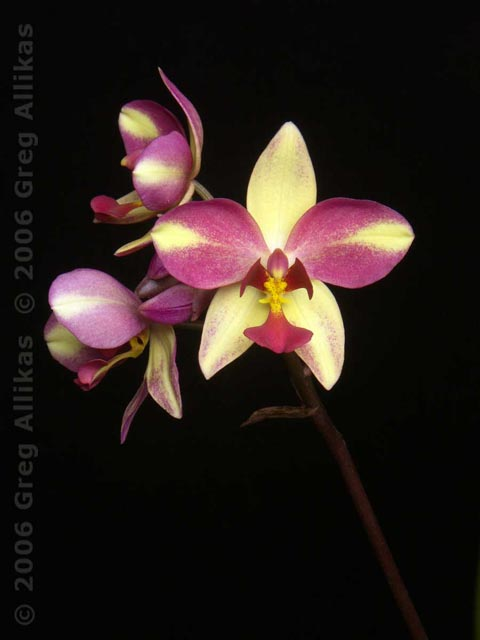 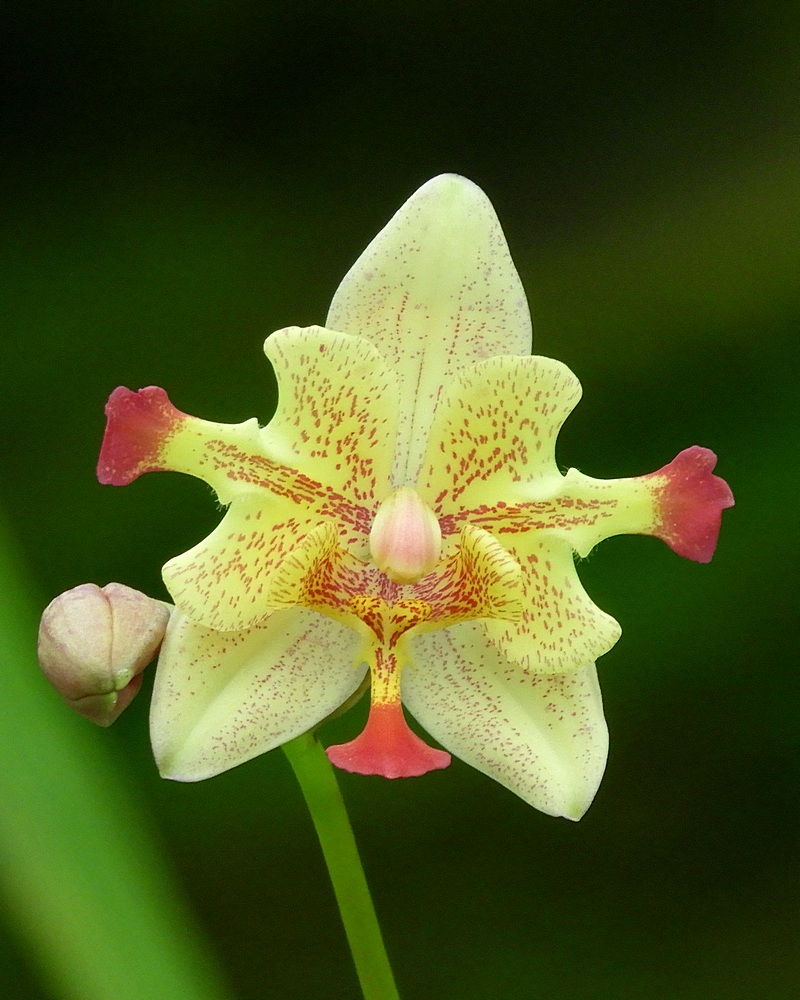 Spa. Sunshine (affinis x plicata)
Spa. plicata var. bicolor (?)
Spa. Chrysops
Spa. “Far Out Freckles” (NOID?)
[Speaker Notes: Starburst pattern. Picotee. White central. Stripes. Peloric. Bicolor. Flare. Apical blush]
Source
OrchidWiz Encyclopedia version 9.1
Orchid Plus Online
The Orchids Magazine :
Hybridizing Spathoglottis. Issue September 2008, page 46-52
The Genus Spathoglottis. Issue November 1989, page 35-39
Burleigh Park Orchids 
https://www.speciesorchids.com/Spathoglottis.html#Photos 
Nordin, F.A.; Saibeh, K.; Go, R.; Mangsor, K.N.A.; Othman, A.S. Molecular Phylogenetics of the Orchid Genus Spathoglottis (Orchidaceae: Collabieae) in Peninsular Malaysia and Borneo. Forests 2022, 13, 2079. https:// doi.org/10.3390/f13122079